1
Closeout
2
Purpose
Prepare for Closeout.
Explain why Closeout matters.
Discuss the benefits of closing.
Review Closeout process.
3
What is closeout?
Last administrative task.
Requirement.
Also assures you are fully reimbursed.
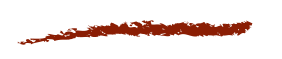 4
Purpose of project closeout
To ensure:
All physical work is complete. 
Final claim of all eligible costs are documented.
Insurance proceeds are reconciled. 
Obtain and maintain requirements are met.
Actual costs have been reimbursed.
5
GOHSEP’s role in closeout
Protect reimbursement now and tomorrow 
OIG Audit
6
Why closeout matters?
There are 3,598 large projects reporting as 100% complete. 
Since work is done, FEMA requires projects to be closed.
7
Required closeout metrics
8
Why closeout matters?
If GOHSEP does not meet closeout metrics:
State Management Costs may not be extended.
GOHSEP is advocate for you and the citizens.
Closeout Incentive will not be extended.
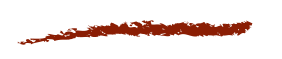 9
Gustav/Ike closeout deadline
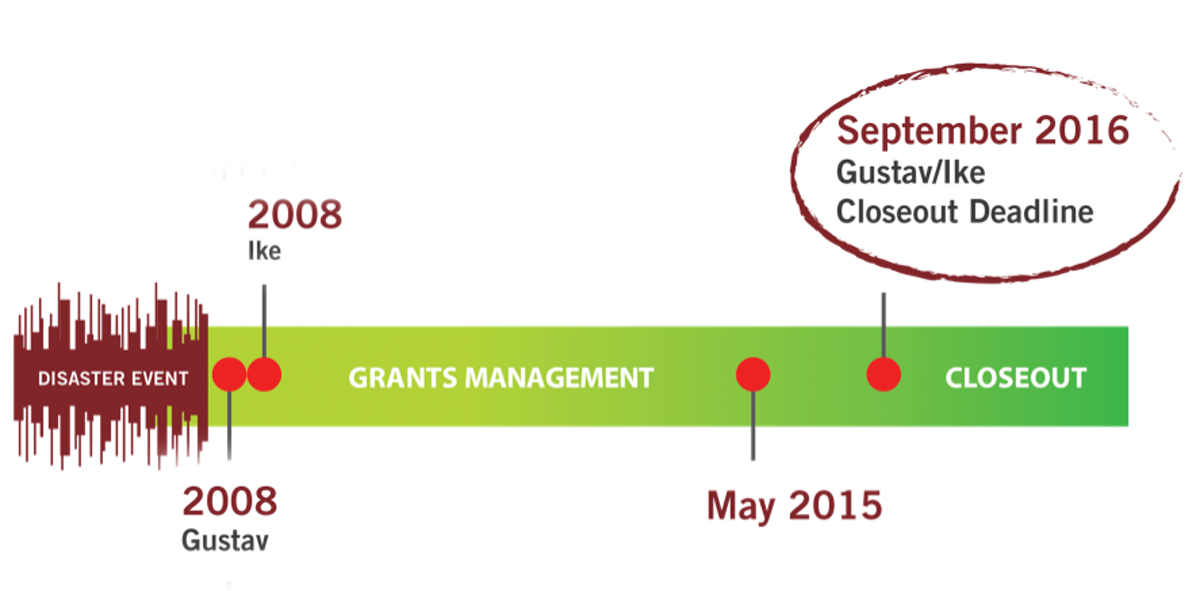 September 2016
Gustav/Ike
Closeout Deadline
10
Benefits of closing a project
Subrecipient (Applicants) may receive additional payments.
Subrecipient (Applicants) do not have to complete a Quarterly Report for closed projects.
You can go back to your day job.
11
When is project ready to close?
Work has been completed.
No versions currently in process.
No outstanding appeals or arbitrations. 
No pending reimbursement requests.
12
Types of closeouts
13
Small projects: Closeout exceptions
Small project “netting”
Request additional funding for all small projects. 
Supporting documentation for netted small projects reviewed same as large projects.
14
Small project netting
Net is $5,000.00
15
Large project closeout
16
Large project closeout
17
Large project closeout
18
Large project closeout
19
Large project closeout
20
Large project closeout
21
Additional documentations during closeout
Proof of payment (Vendors)
Insurance Statement of Loss
Proof of insurance O + M requirements
22
Additional documentations during closeout
Proof of compliance with EHP requirements
Site Inspections Reports
23
Additional documentations during closeout (Closeout . . . )
TIP: Banks have a limited retention requirement of your records.
It is important that you request copies of bank statements.
24
Documentation retention
Once closed, still subject to audit.
Recommendation to maintain electronic files.
25
Documentation retention (Continued . . . )
LouisianaPA.com is a useful storage platform.
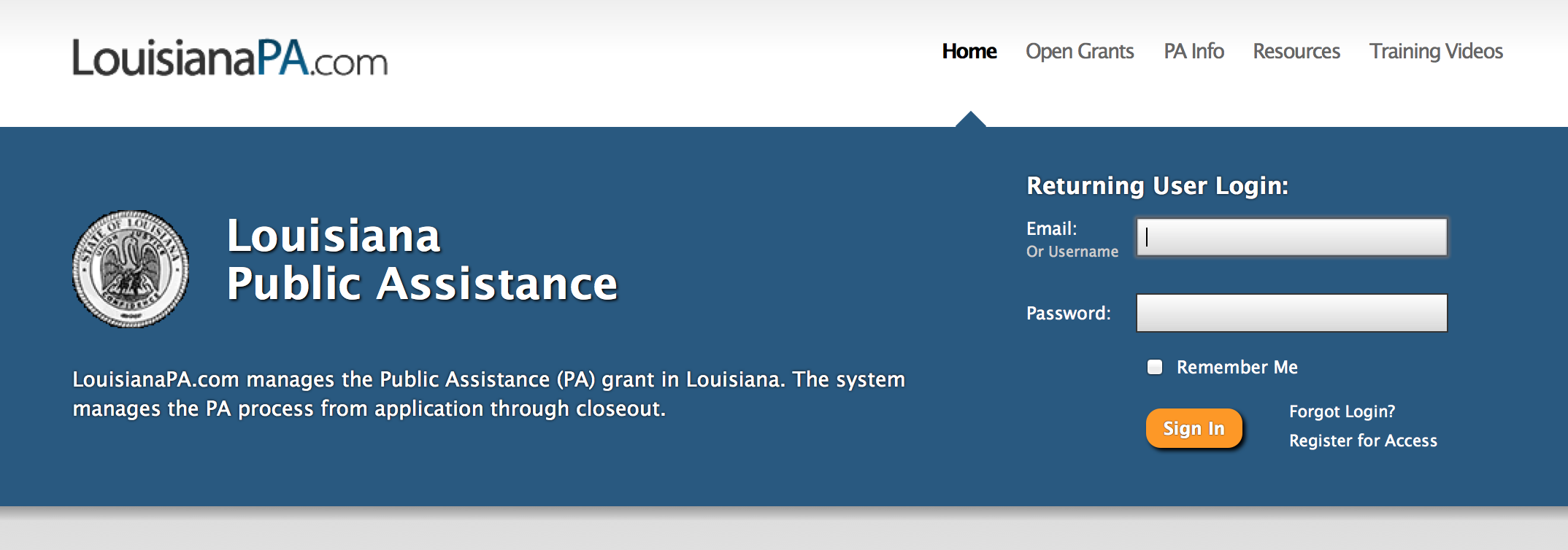 26
Closeout funding
Closeout Incentives (COI) for Katrina/Rita
Subgrantees may claim up-to 3% of eligible project costs. 
Hours tracked to eligible tasks for specific project.
Reasonable cost.
27
Closeout funding (Continued . . . )
Direct Administrative Costs (DAC) disasters post November 13, 2007 for Closeout.
Hours tracked to eligible tasks for specific project.
Reasonable cost.
28
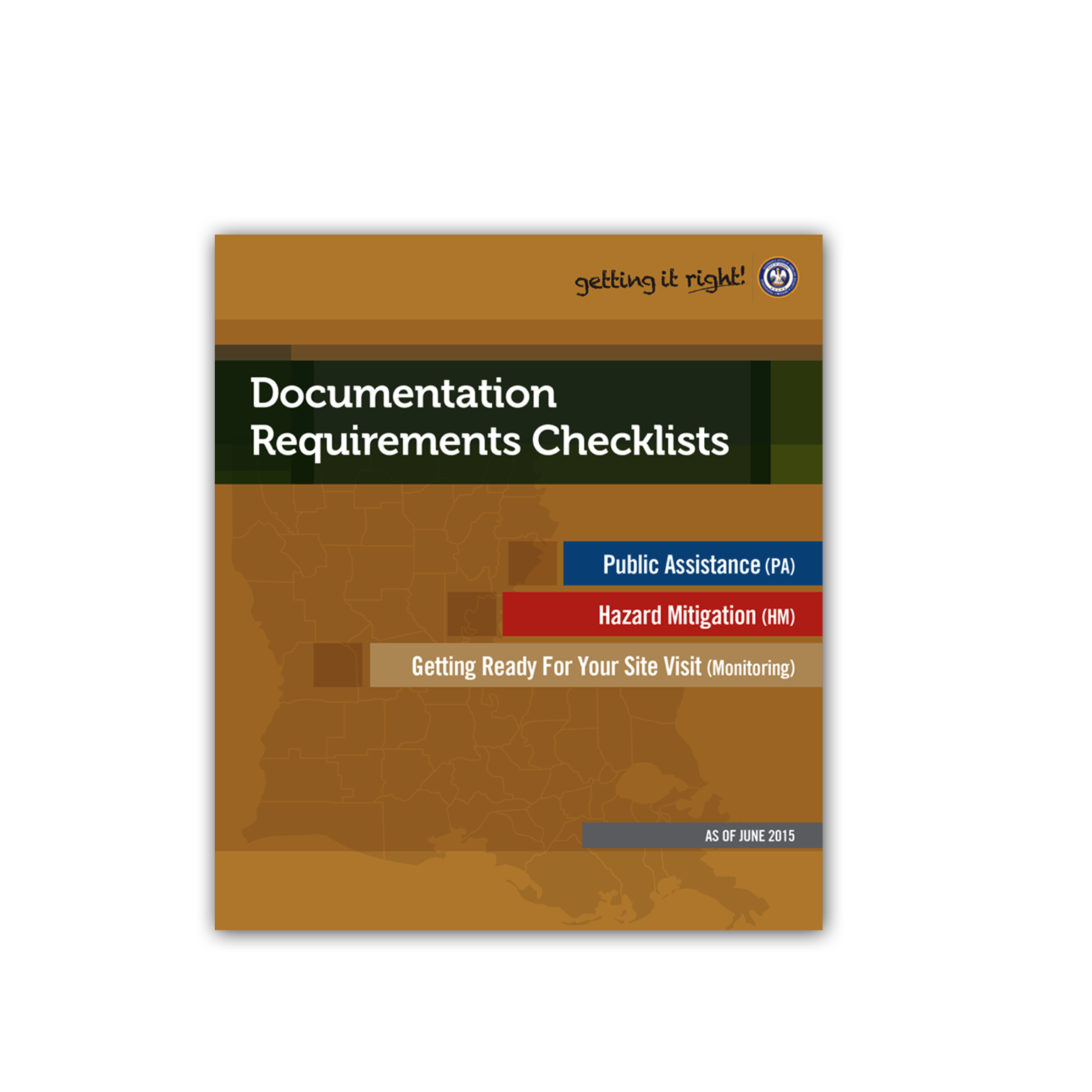 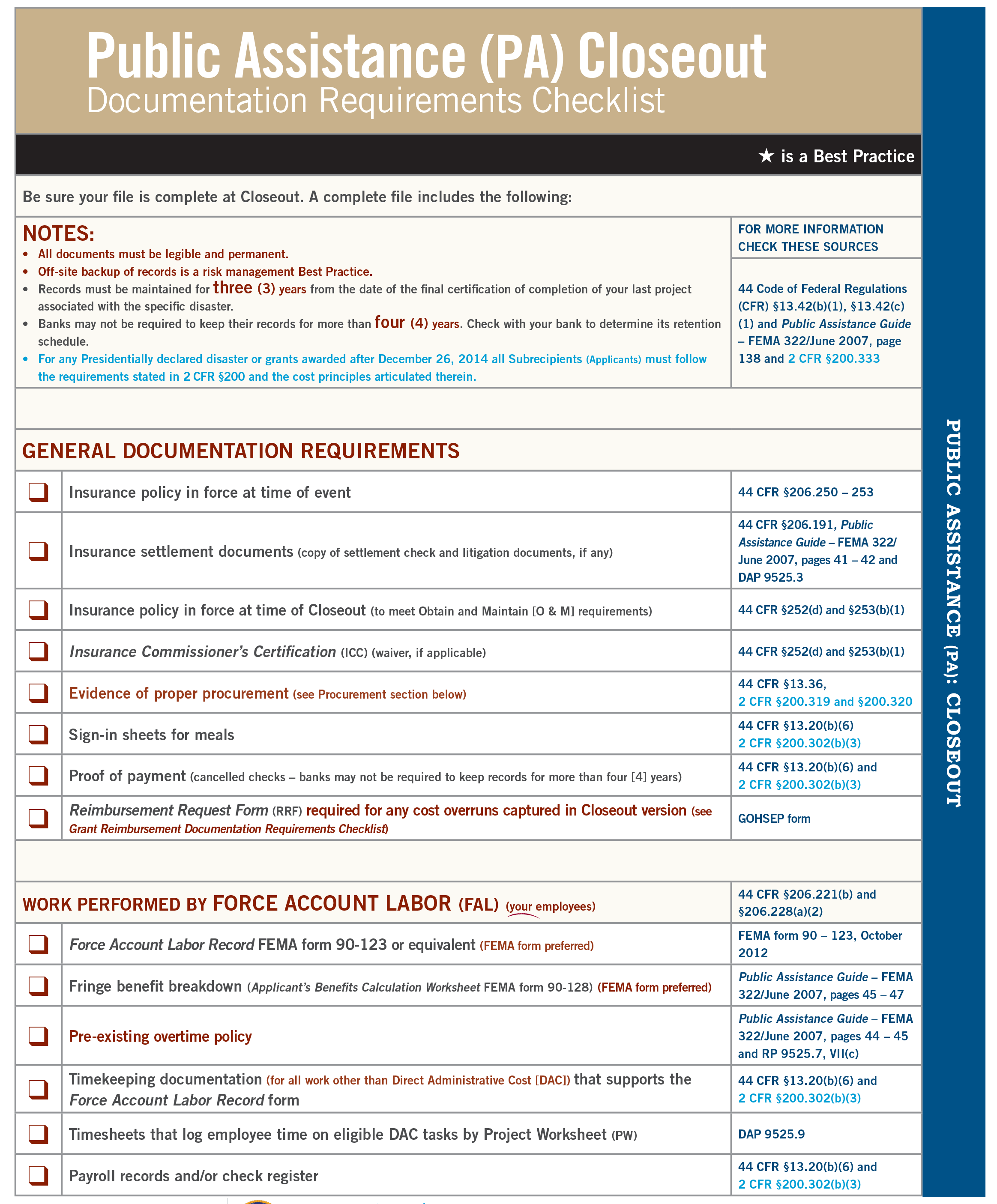 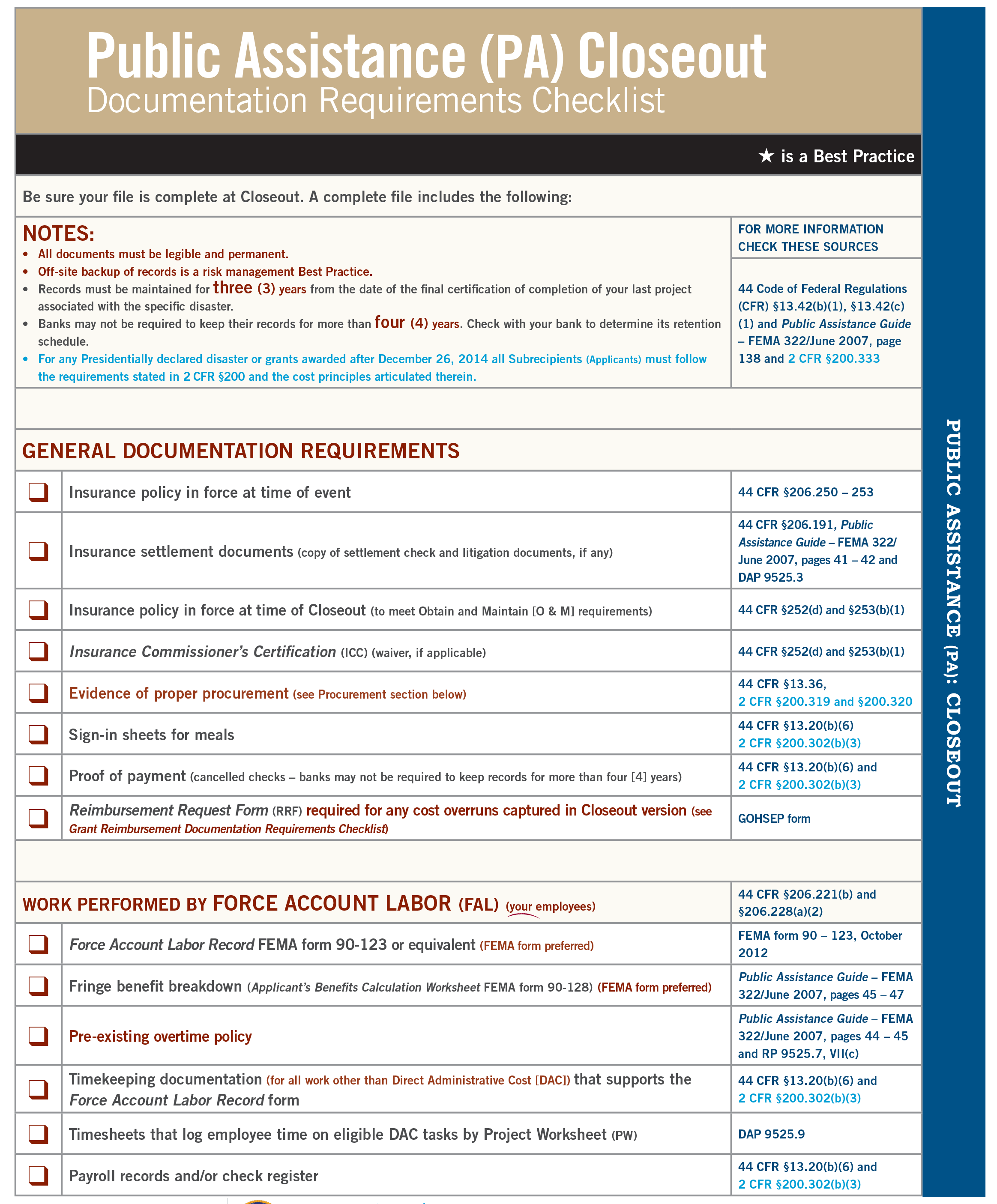 29
Closeout contacts
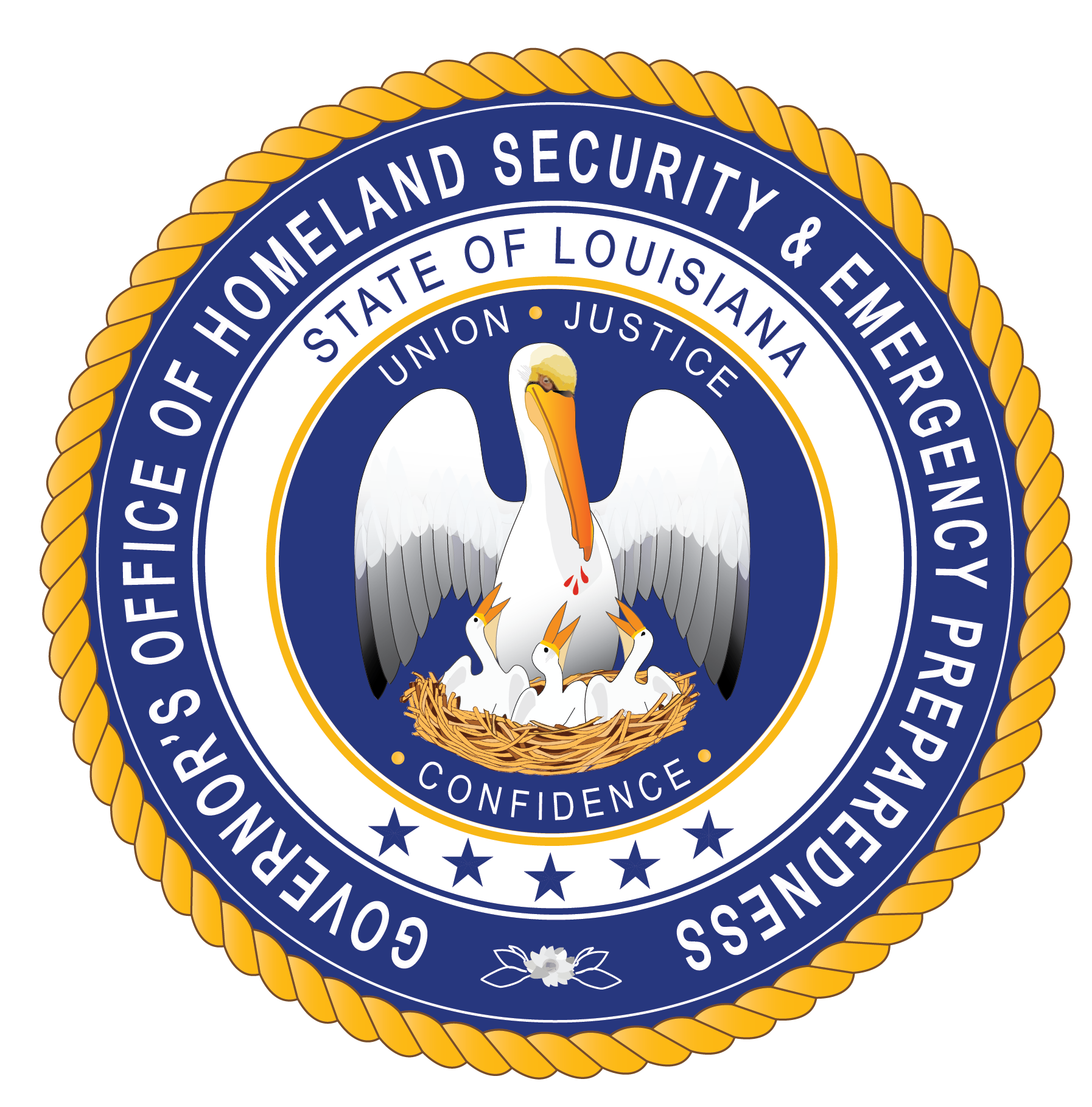 Public Assistance Main Line
(225) 346-4112
Christina Knighten
Section Chief
(225) 338-6763
christina.knighten@la.gov
Kennon Clayton
Group Lead – All Other Disasters
(225) 242-6014
kennon.clayton@la.gov
Nathan Elkins
Group Lead – Katrina/Rita
(225) 339-3723
nathan.elkins@la.gov
30
Questions?